Проектная задача по математике«Путешествие на планету Математикус»Провела учитель МБОУ «Перемская ООШ» Смоленцева С.И.
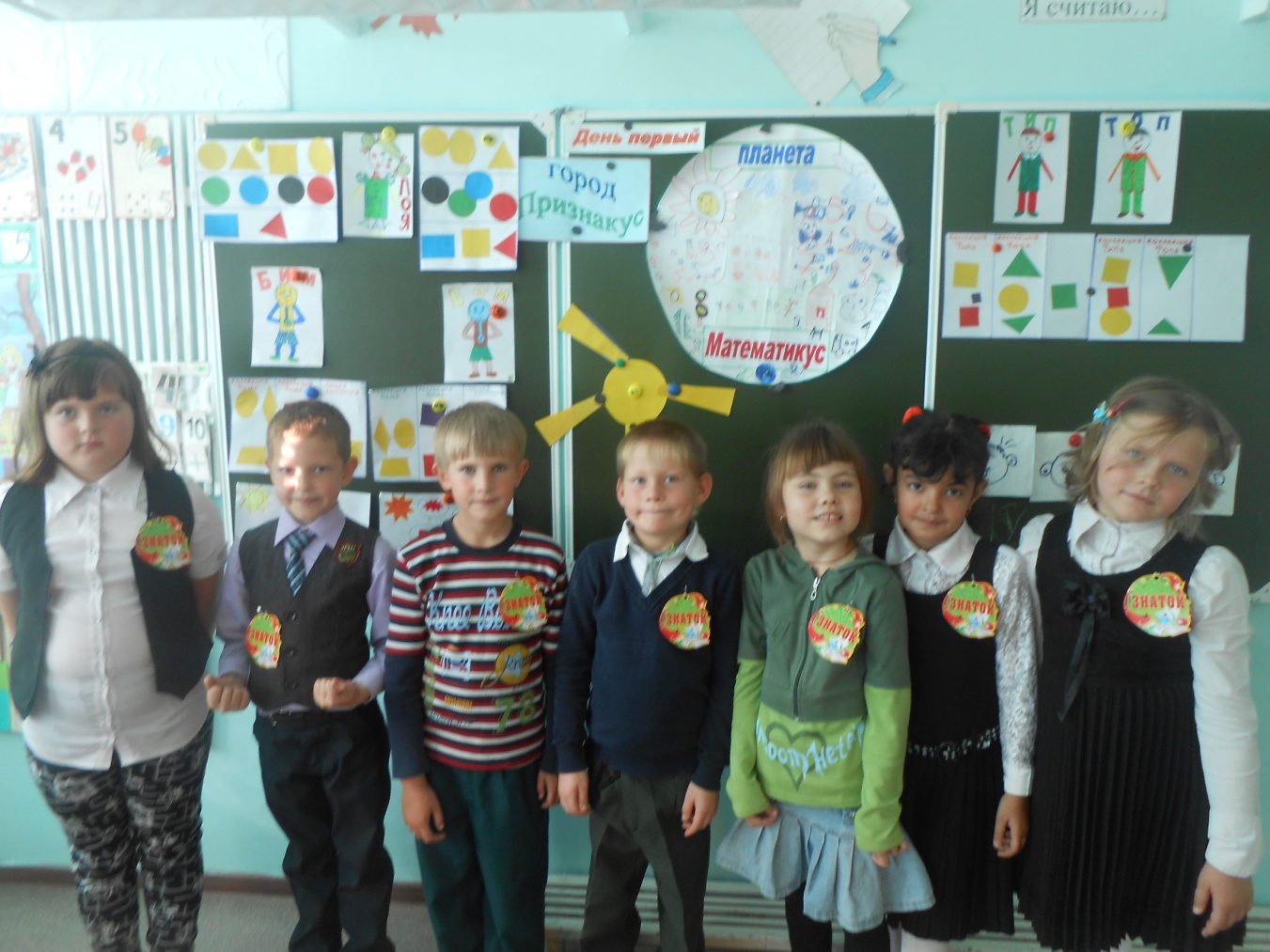 Разработка урока взята из пособия «Проектные задачи в начальной школе» (А.Б.Воронцов, В.М.Заславский и др. М: Просвещение,2011.)
Тип задачи
Предметная, основная часть фазы запуска учебного года.
Цель 
Отработка  учащимися универсальных учебных действий.
Задачи
1.Использование детьми знаний о признаках и свойствах предметов на основе дошкольного опыта.
2.Создание условий для появления предмета «математика».
3.Ведение таких педагогических средств, как карточки-помощники, «карта знаний».
Знания, умения и способы действий, на которые опирается задача
Математика:
различение фигур по их признакам (цвет, размер, форма);
сравнение величин.
Общеучебные умения:
элементы сотрудничества в игровой деятельности. 
Цель, которую должны достичь дети: помочь жителям планеты Математикус с помощью математики преодолеть проблемы, с которыми они сталкиваются в повседневной жизни.
Планируемый педагогический результат
Демонстрация учащимися стартовых возможностей для дальнейшего изучения математики.
Ознакомление учащихся с перспективами в изучении содержания курса математики в 1 классе («карта движения» по планете Математикус.)
Создание карточек-помощников.
Освоение первичных навыков совместной работы в малых группах.
Способ и формат  оценивания результатов работы
Оценка индивидуальных стартовых возможностей учащихся в плане готовности к изучению курса математики(по изготовленным карточкам и т.п.).
Оценка стартовых коммуникативных возможностей отдельных учащихся и класса  в целом (методом экспертного наблюдения).
Используемый метод
Встроенное наблюдение.
Оценка взаимодействия учащихся при работе в малых группах проводится путём экспертного наблюдения  и оформляется в виде экспертного листа, в котором фиксируются действия учащихся в процессе решения  задачи  и делается общий вывод об уровне работы в малой группе.
Оценочный лист формирования коммуникативных умений учащихся
Ф.И.О. эксперта__________________________, 
№ группы________________
Учащиеся__________________________________________________________
__________________________________________________________________
 
Критерии                                                                                            Оценка (+, -)
     
Понимание и принятие учебной задачи
 
Распределение обязанностей в группе
 
Наличие лидера в группе
 
Учащиеся с особенностями поведения
 
Соблюдение правил ведения диалога
 
Взаимопомощь учащихся в группе (классе)
 
Самостоятельность выполнения задания 
 
Аккуратность выполнения работы
 
Адекватность самооценки, взаимооценки  группы
Экспертный лист
День первый: город Признакус
Работа в группах
Знатоки помогают счетоводам
День второй: город Относитикус
День третий: город Величиния
Группы отчитываются о проделанной работе.
День четвёртый: что мы узнали, что нам предстоит узнать.
Подводим итоги
Карта движения
Работа закончена
Размышления учителя
Ознакомившись с проектной задачей «Путешествие на планету Математикус», решила провести её в своём первом классе и не пожалела: работа удалась – путешествие первоклассникам очень понравилось, а я осваивала технологию конструирования подобного типа задач.
 Созданной  при решении задачи «картой движения» пользуемся на уроках математики и пополняем её, а с помощью «карточек-помощников» занимаюсь со слабо подготовленными учащимися.
 При решении задачи обучающиеся работали в группах. Групповое взаимодействие  сплотило их. Они учились слушать своих товарищей, договариваться, контролировать и оценивать свои действия.
Считаю, что именно этот опыт помог моим первоклассникам справиться с заданием «Рукавичка» (стартовая диагностика) на 100%.
Авторами методического пособия «Проектные задачи в начальной школе» эта задача обозначена как стартовая. Её предлагают использовать в качестве основной части фазы запуска учебного года. Я же проводила эту задачу в конце сентября (в течение 4 дней: по одному уроку математики  в день). Нужно воспользоваться рекомендациями, данными в пособии, внести задачу  в КТП и проводить её  на первой неделе  сентября вместо уроков 3-6 КТП по математике.
Благодаря этому, учитель может наблюдать стартовые возможности  детей. Это позволит  уточнить, как начинать строить курс математики в первом классе, учитывая индивидуальную (групповую) стартовую готовность детей, а не ориентироваться только на учебник и программу, которые не привязаны к конкретному ребёнку.
Очень хотелось попробовать в качестве помощников-экспертов учеников пятого класса (своих выпускников), как это рекомендовано в пособии, но не решилась, т.к. для пятиклассников первый месяц - это тот период, когда они адаптируются в средней школе, поэтому не хотелось их отвлекать от учебной деятельности.
В роли консультанта- организатора и эксперта выступала сама. Спасибо тем учителям, которых заинтересовала новая форма учебной деятельности, и они смогли побывать на части уроков. Ввиду своей занятости на работе, они не смогли посетить все 4 урока и выступить в роли экспертов. Заместитель директора указала на то, что в роли экспертов могли выступить родители, и что нужно было их пригласить на уроки. 
Обременительной была подготовка материалов для групповой работы, т.к. нужно  заготовить много карточек-заданий, геометрических фигур, рисунков и др.
При проведении уроков внесла свои приёмы. День первый начался со звукового письма от жителей планеты Математикус, которые просят помощи (описание проектной задачи). В роли жителя планеты выступила девятиклассница.
Были нарисованы яркие красочные изображения счетоводов – жителей планеты Математикус (Лоя, Бим и Бом, Тип и Топ, Ниф, Нуф и Наф).
То, что дети могут сделать вместе сегодня, завтра каждый из них сможет сделать самостоятельно.
Л.Выготский.